Художественно-эстетическое развитие. Лепка
Для того чтобы изготовить данную открытку Вам понадобится:
1. Цветной картон голубого цвета
2. Лист белой бумаги
3. Карандаш
4. Клей
5. Пластилин
6. Доска для лепки
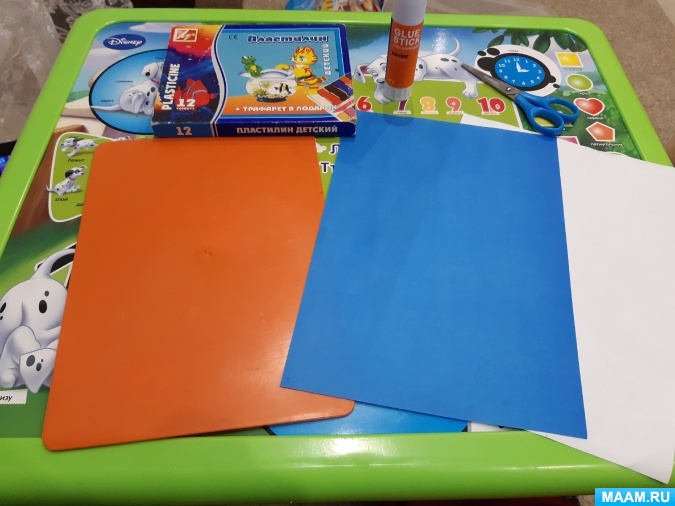 Перед началом работы сделайте с ребенком пальчиковую гимнастику:
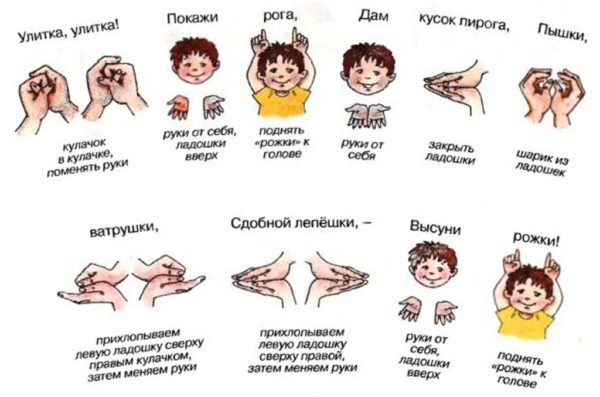 На белом листе бумаги распечатайте или нарисуйте голубя. Вырежьте его и приклейте его к нашей голубой основе.
От куска пластилина чёрного цвета отщипните маленький кусочек. Скатайте из него шарик. Приклейте его на силуэт голубя - это будет глаз.
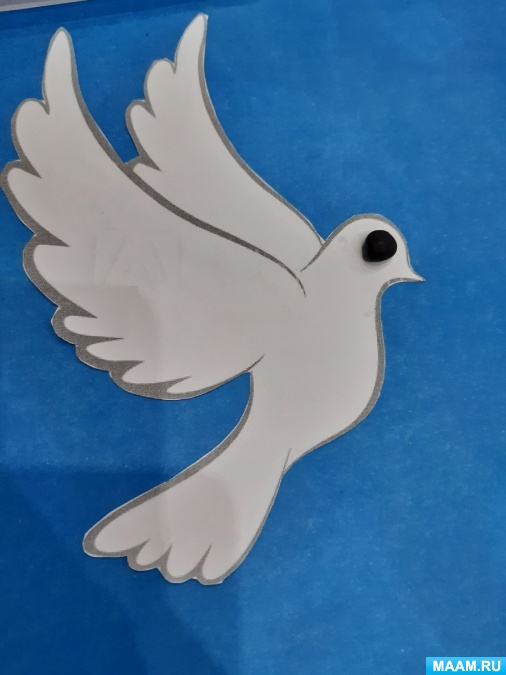 От куска пластилина коричневого цвета отщипните маленький кусочек. Скатайте из него треугольник - это будет клюв нашего голубя.
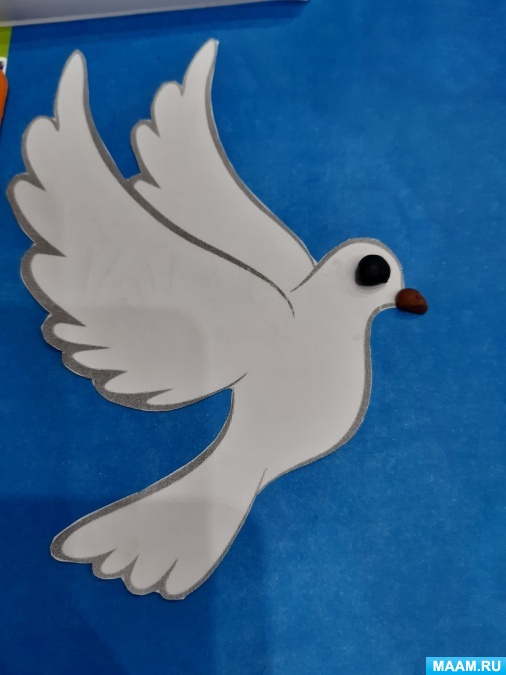 От куска пластилина белого цвета отщипываем маленькие кусочки и катаем из них шарики. Заполняя тело нашего голубя, начиная с головы.
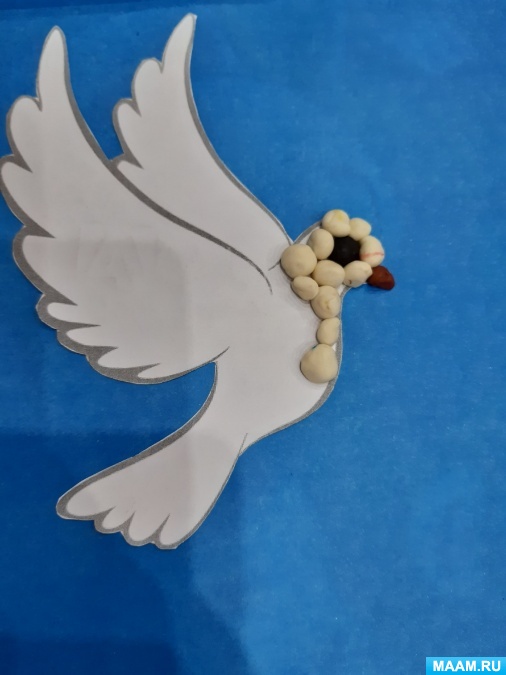 Вот наш голубь и готов:
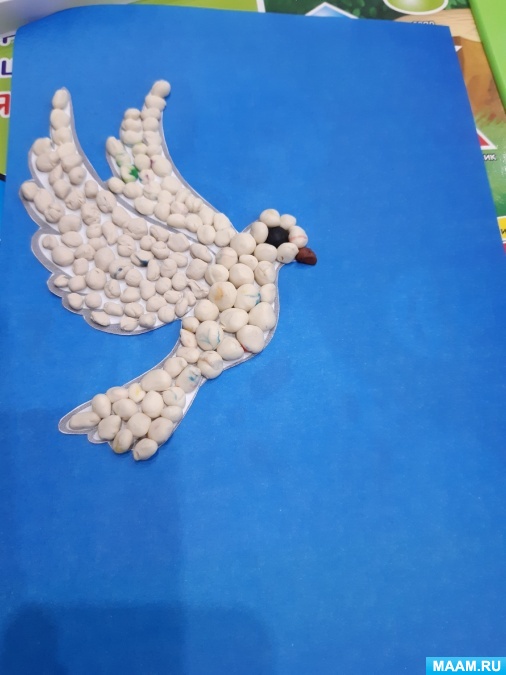 От куска коричневого цвета отщипываем небольшой кусочек. Катаем из него тоненькую колбаску. Это будет веточка, которую несет наш голубь.
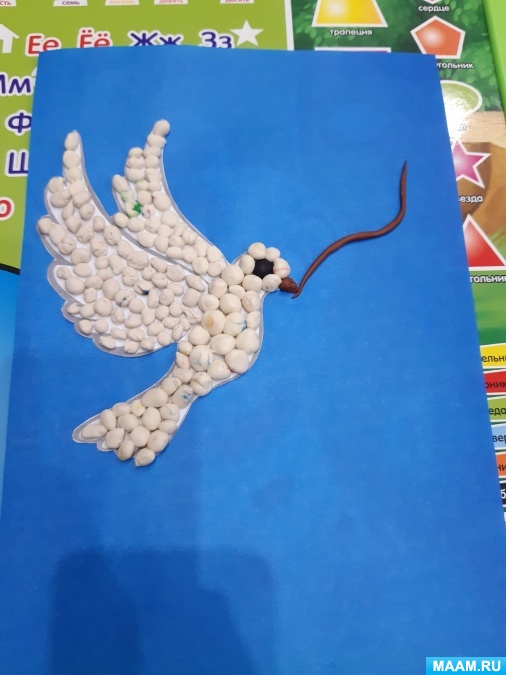 От куска пластилина зелёного цвета отщипываем небольшие кусочки. Катаем из них колбаску и расплющиваем между ладоней. Это будут листочки на нашей веточке. Оформите веточку листочками по своему желанию. Наша открытка готова.
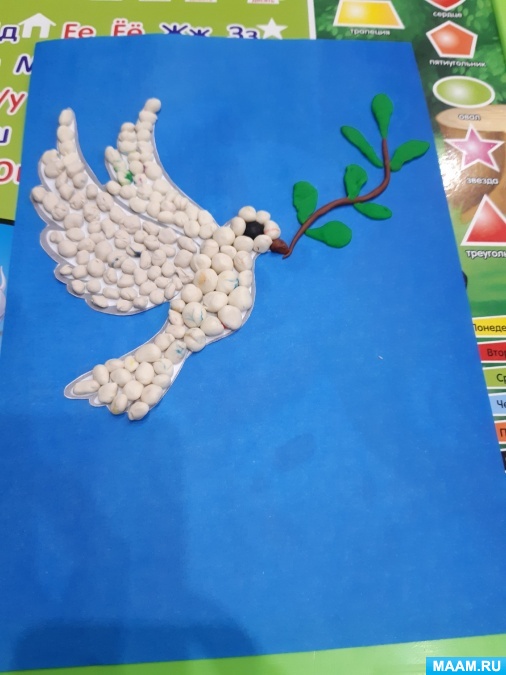